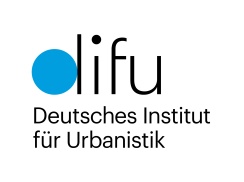 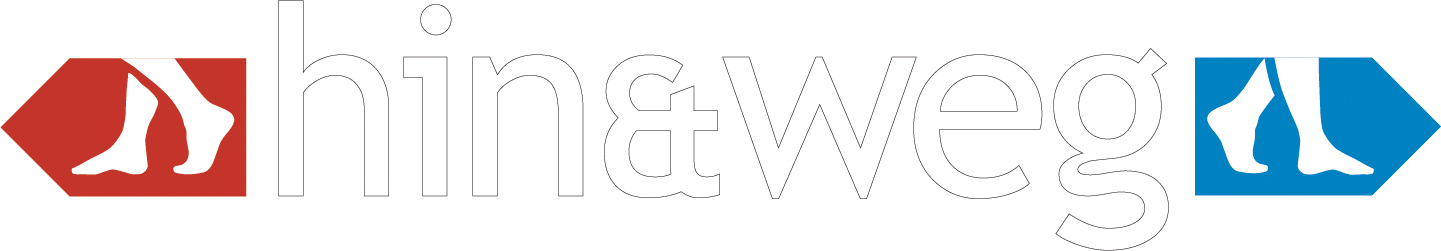 Leibniz Institute for Regional Geography
Open Data in Kommunen
Vorstellung der hin&weg Software

Mittwoch, 30. März 2022
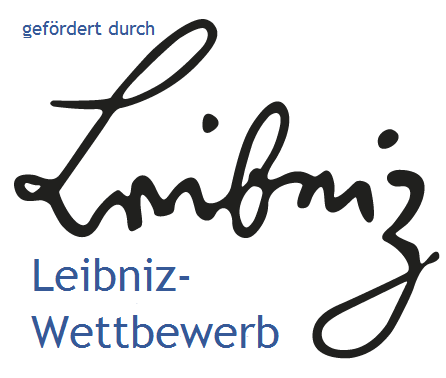 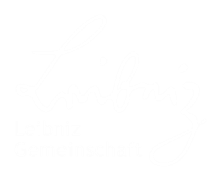 Das Projekt wird von der Leibniz-Gemeinschaft im Leibniz-Wettbewerb 2018 durch das Programm „Leibniz-Transfer“ gefördert.
Inhalte
Über hin&weg
Visualisierungen
Weitere Informationen
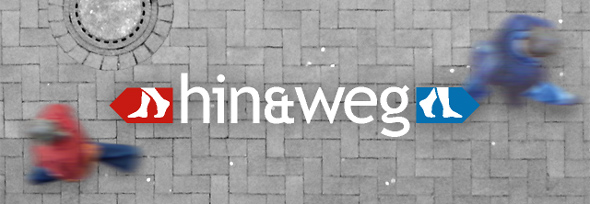 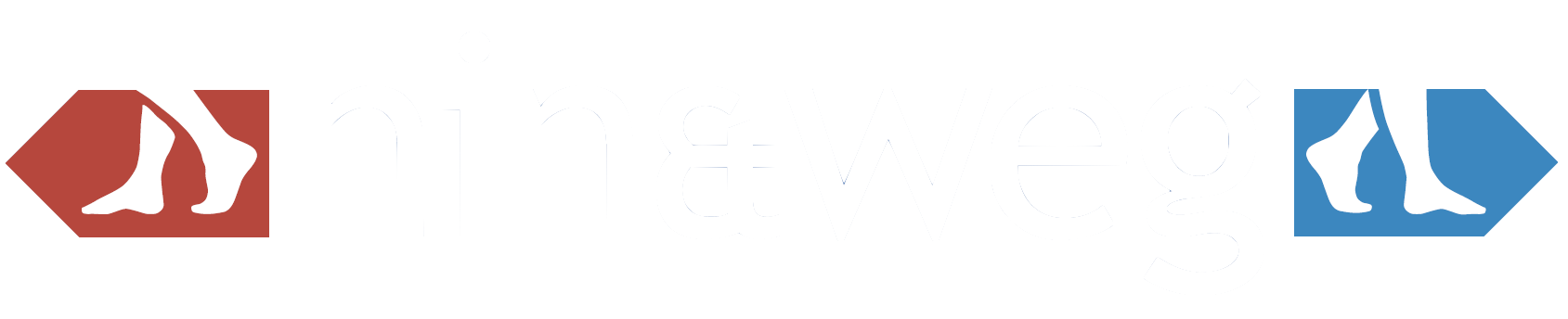 2
30.03.2022
Open Data Netzwerktreffen
1. Über hin&weg
Gefördert über den Leibniz-Wettbewerb
Partizipativ mit Pilotkommunen entwickelt
Kostenfreie, Stand Alone, Open Source Software zur Verflechtungsanalyse
Anwendungen:
Wanderungen
Pendelbewegungen
Handel
…
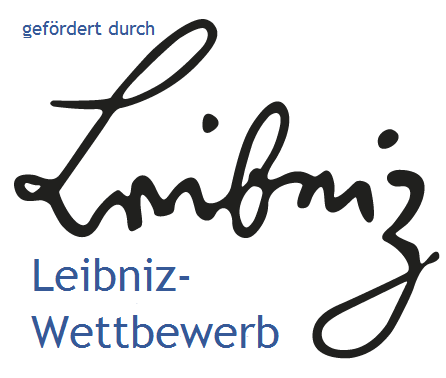 3
30.03.2022
Open Data Netzwerktreffen
[Speaker Notes: Die hin&weg-Anwendung zur Analyse und Visualisierung von Bewegungsdaten wird am IfL seit 2004 im Rahmen verschiedener Teilprojekte entwickelt und stetig verbessert.

Gegenwärtige Entwicklungsphase:
IfL ist Projektleiter und wird von den Auftragnehmern vom Deutschen Institut für Urbanistik (Difu) und von der Softwareentwicklungsfirma Delphi unterstützt
Partizipative Softwareentwicklung mit Städtestatistikern und Stadtplanern aus 18 kommunalen Verwaltungen

Geplante Abgabe als Open-Source Software, ohne weitere Differenzierung zwischen Expert- und Public-Version, als direktes Ergebnis der letzten Beiratssitzung.]
2. Visualisierungen
Karte
Tabelle
Balkendiagramm
Sankey-Diagramm
Chord-Diagramm
Zeitreihen
Indexwert
	Zeit
	Raum
Statistiken
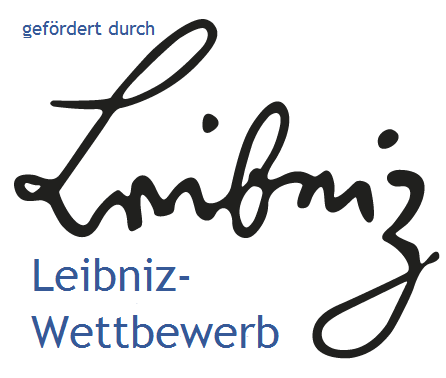 4
30.03.2022
Open Data Netzwerktreffen
[Speaker Notes: Die hin&weg-Anwendung zur Analyse und Visualisierung von Bewegungsdaten wird am IfL seit 2004 im Rahmen verschiedener Teilprojekte entwickelt und stetig verbessert.

Gegenwärtige Entwicklungsphase:
IfL ist Projektleiter und wird von den Auftragnehmern vom Deutschen Institut für Urbanistik (Difu) und von der Softwareentwicklungsfirma Delphi unterstützt
Partizipative Softwareentwicklung mit Städtestatistikern und Stadtplanern aus 18 kommunalen Verwaltungen

Geplante Abgabe als Open-Source Software, ohne weitere Differenzierung zwischen Expert- und Public-Version, als direktes Ergebnis der letzten Beiratssitzung.]
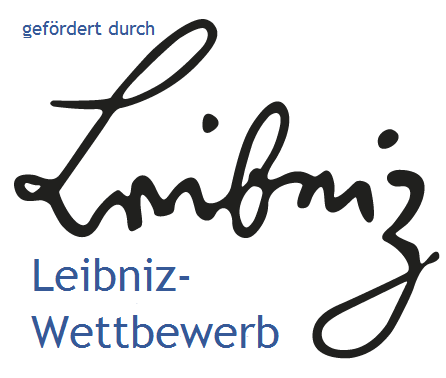 5
30.03.2022
Open Data Netzwerktreffen
[Speaker Notes: Die hin&weg-Anwendung zur Analyse und Visualisierung von Bewegungsdaten wird am IfL seit 2004 im Rahmen verschiedener Teilprojekte entwickelt und stetig verbessert.

Gegenwärtige Entwicklungsphase:
IfL ist Projektleiter und wird von den Auftragnehmern vom Deutschen Institut für Urbanistik (Difu) und von der Softwareentwicklungsfirma Delphi unterstützt
Partizipative Softwareentwicklung mit Städtestatistikern und Stadtplanern aus 18 kommunalen Verwaltungen

Geplante Abgabe als Open-Source Software, ohne weitere Differenzierung zwischen Expert- und Public-Version, als direktes Ergebnis der letzten Beiratssitzung.]
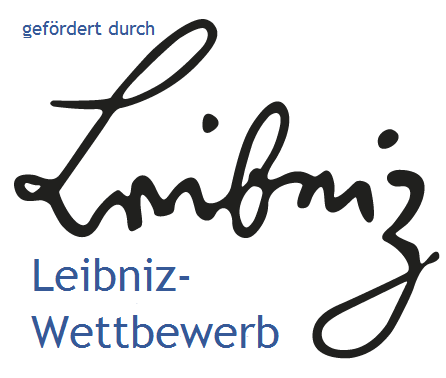 6
30.03.2022
Open Data Netzwerktreffen
[Speaker Notes: Die hin&weg-Anwendung zur Analyse und Visualisierung von Bewegungsdaten wird am IfL seit 2004 im Rahmen verschiedener Teilprojekte entwickelt und stetig verbessert.

Gegenwärtige Entwicklungsphase:
IfL ist Projektleiter und wird von den Auftragnehmern vom Deutschen Institut für Urbanistik (Difu) und von der Softwareentwicklungsfirma Delphi unterstützt
Partizipative Softwareentwicklung mit Städtestatistikern und Stadtplanern aus 18 kommunalen Verwaltungen

Geplante Abgabe als Open-Source Software, ohne weitere Differenzierung zwischen Expert- und Public-Version, als direktes Ergebnis der letzten Beiratssitzung.]
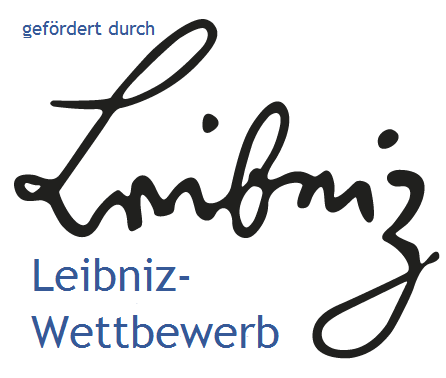 7
30.03.2022
Open Data Netzwerktreffen
[Speaker Notes: Die hin&weg-Anwendung zur Analyse und Visualisierung von Bewegungsdaten wird am IfL seit 2004 im Rahmen verschiedener Teilprojekte entwickelt und stetig verbessert.

Gegenwärtige Entwicklungsphase:
IfL ist Projektleiter und wird von den Auftragnehmern vom Deutschen Institut für Urbanistik (Difu) und von der Softwareentwicklungsfirma Delphi unterstützt
Partizipative Softwareentwicklung mit Städtestatistikern und Stadtplanern aus 18 kommunalen Verwaltungen

Geplante Abgabe als Open-Source Software, ohne weitere Differenzierung zwischen Expert- und Public-Version, als direktes Ergebnis der letzten Beiratssitzung.]
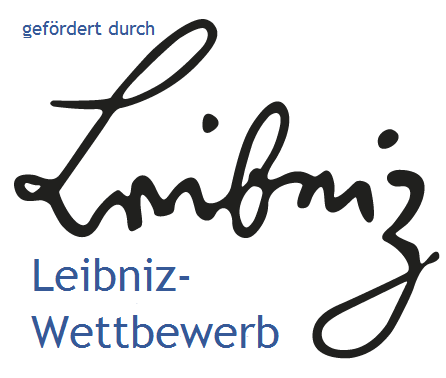 8
30.03.2022
Open Data Netzwerktreffen
[Speaker Notes: Die hin&weg-Anwendung zur Analyse und Visualisierung von Bewegungsdaten wird am IfL seit 2004 im Rahmen verschiedener Teilprojekte entwickelt und stetig verbessert.

Gegenwärtige Entwicklungsphase:
IfL ist Projektleiter und wird von den Auftragnehmern vom Deutschen Institut für Urbanistik (Difu) und von der Softwareentwicklungsfirma Delphi unterstützt
Partizipative Softwareentwicklung mit Städtestatistikern und Stadtplanern aus 18 kommunalen Verwaltungen

Geplante Abgabe als Open-Source Software, ohne weitere Differenzierung zwischen Expert- und Public-Version, als direktes Ergebnis der letzten Beiratssitzung.]
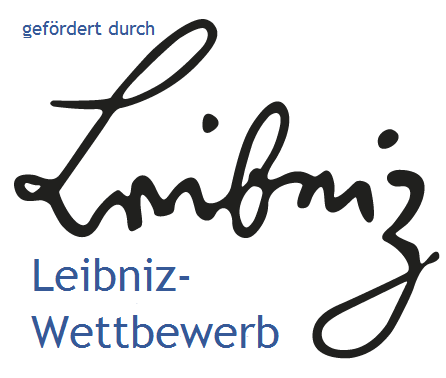 9
30.03.2022
Open Data Netzwerktreffen
[Speaker Notes: Die hin&weg-Anwendung zur Analyse und Visualisierung von Bewegungsdaten wird am IfL seit 2004 im Rahmen verschiedener Teilprojekte entwickelt und stetig verbessert.

Gegenwärtige Entwicklungsphase:
IfL ist Projektleiter und wird von den Auftragnehmern vom Deutschen Institut für Urbanistik (Difu) und von der Softwareentwicklungsfirma Delphi unterstützt
Partizipative Softwareentwicklung mit Städtestatistikern und Stadtplanern aus 18 kommunalen Verwaltungen

Geplante Abgabe als Open-Source Software, ohne weitere Differenzierung zwischen Expert- und Public-Version, als direktes Ergebnis der letzten Beiratssitzung.]
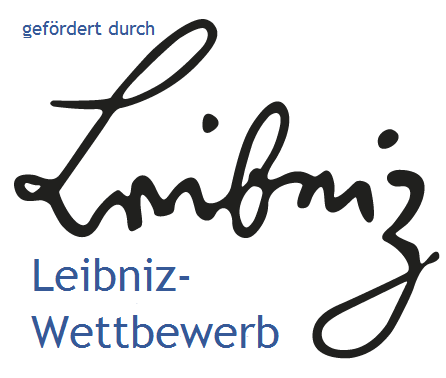 10
30.03.2022
Open Data Netzwerktreffen
[Speaker Notes: Die hin&weg-Anwendung zur Analyse und Visualisierung von Bewegungsdaten wird am IfL seit 2004 im Rahmen verschiedener Teilprojekte entwickelt und stetig verbessert.

Gegenwärtige Entwicklungsphase:
IfL ist Projektleiter und wird von den Auftragnehmern vom Deutschen Institut für Urbanistik (Difu) und von der Softwareentwicklungsfirma Delphi unterstützt
Partizipative Softwareentwicklung mit Städtestatistikern und Stadtplanern aus 18 kommunalen Verwaltungen

Geplante Abgabe als Open-Source Software, ohne weitere Differenzierung zwischen Expert- und Public-Version, als direktes Ergebnis der letzten Beiratssitzung.]
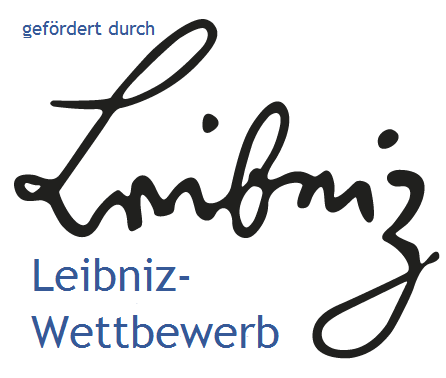 11
30.03.2022
Open Data Netzwerktreffen
[Speaker Notes: Die hin&weg-Anwendung zur Analyse und Visualisierung von Bewegungsdaten wird am IfL seit 2004 im Rahmen verschiedener Teilprojekte entwickelt und stetig verbessert.

Gegenwärtige Entwicklungsphase:
IfL ist Projektleiter und wird von den Auftragnehmern vom Deutschen Institut für Urbanistik (Difu) und von der Softwareentwicklungsfirma Delphi unterstützt
Partizipative Softwareentwicklung mit Städtestatistikern und Stadtplanern aus 18 kommunalen Verwaltungen

Geplante Abgabe als Open-Source Software, ohne weitere Differenzierung zwischen Expert- und Public-Version, als direktes Ergebnis der letzten Beiratssitzung.]
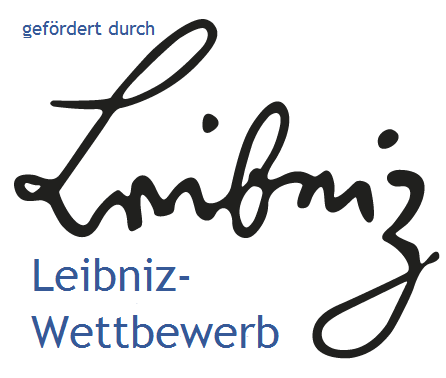 12
30.03.2022
Open Data Netzwerktreffen
[Speaker Notes: Die hin&weg-Anwendung zur Analyse und Visualisierung von Bewegungsdaten wird am IfL seit 2004 im Rahmen verschiedener Teilprojekte entwickelt und stetig verbessert.

Gegenwärtige Entwicklungsphase:
IfL ist Projektleiter und wird von den Auftragnehmern vom Deutschen Institut für Urbanistik (Difu) und von der Softwareentwicklungsfirma Delphi unterstützt
Partizipative Softwareentwicklung mit Städtestatistikern und Stadtplanern aus 18 kommunalen Verwaltungen

Geplante Abgabe als Open-Source Software, ohne weitere Differenzierung zwischen Expert- und Public-Version, als direktes Ergebnis der letzten Beiratssitzung.]
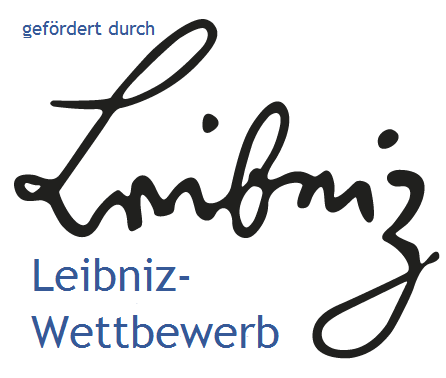 13
30.03.2022
Open Data Netzwerktreffen
[Speaker Notes: Die hin&weg-Anwendung zur Analyse und Visualisierung von Bewegungsdaten wird am IfL seit 2004 im Rahmen verschiedener Teilprojekte entwickelt und stetig verbessert.

Gegenwärtige Entwicklungsphase:
IfL ist Projektleiter und wird von den Auftragnehmern vom Deutschen Institut für Urbanistik (Difu) und von der Softwareentwicklungsfirma Delphi unterstützt
Partizipative Softwareentwicklung mit Städtestatistikern und Stadtplanern aus 18 kommunalen Verwaltungen

Geplante Abgabe als Open-Source Software, ohne weitere Differenzierung zwischen Expert- und Public-Version, als direktes Ergebnis der letzten Beiratssitzung.]
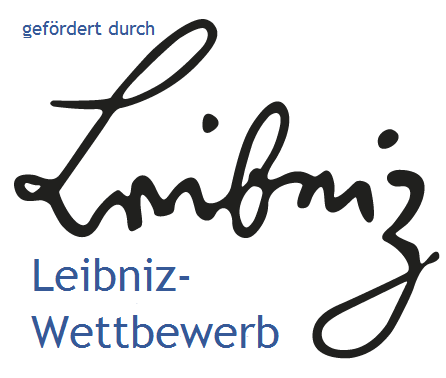 14
30.03.2022
Open Data Netzwerktreffen
[Speaker Notes: Die hin&weg-Anwendung zur Analyse und Visualisierung von Bewegungsdaten wird am IfL seit 2004 im Rahmen verschiedener Teilprojekte entwickelt und stetig verbessert.

Gegenwärtige Entwicklungsphase:
IfL ist Projektleiter und wird von den Auftragnehmern vom Deutschen Institut für Urbanistik (Difu) und von der Softwareentwicklungsfirma Delphi unterstützt
Partizipative Softwareentwicklung mit Städtestatistikern und Stadtplanern aus 18 kommunalen Verwaltungen

Geplante Abgabe als Open-Source Software, ohne weitere Differenzierung zwischen Expert- und Public-Version, als direktes Ergebnis der letzten Beiratssitzung.]
3. Weitere Informationen
Website mit Anwendungsbeispielen:
https://hin-und-weg.online
Release Version im Mai 2022
Beta 1.10 auf der Website verfügbar: 
https://hin-und-weg.online/download/
Unterstützungsmaterialien:
	 Wiki: http://wiki.hin-und-weg.online/
	 Video-Tutorials: https://hin-und-weg.online/unterstuetzungsmaterialien/ 
Kontakt: kontakt@hin-und-weg.online
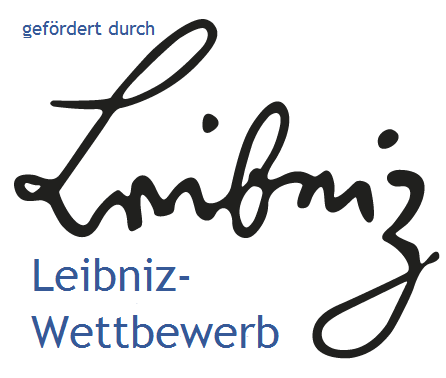 15
30.03.2022
Open Data Netzwerktreffen
[Speaker Notes: Die hin&weg-Anwendung zur Analyse und Visualisierung von Bewegungsdaten wird am IfL seit 2004 im Rahmen verschiedener Teilprojekte entwickelt und stetig verbessert.

Gegenwärtige Entwicklungsphase:
IfL ist Projektleiter und wird von den Auftragnehmern vom Deutschen Institut für Urbanistik (Difu) und von der Softwareentwicklungsfirma Delphi unterstützt
Partizipative Softwareentwicklung mit Städtestatistikern und Stadtplanern aus 18 kommunalen Verwaltungen

Geplante Abgabe als Open-Source Software, ohne weitere Differenzierung zwischen Expert- und Public-Version, als direktes Ergebnis der letzten Beiratssitzung.]
Nächstes Webinar am 05.05.2022Anmeldung über DIFU
16
30.03.2022
Open Data Netzwerktreffen
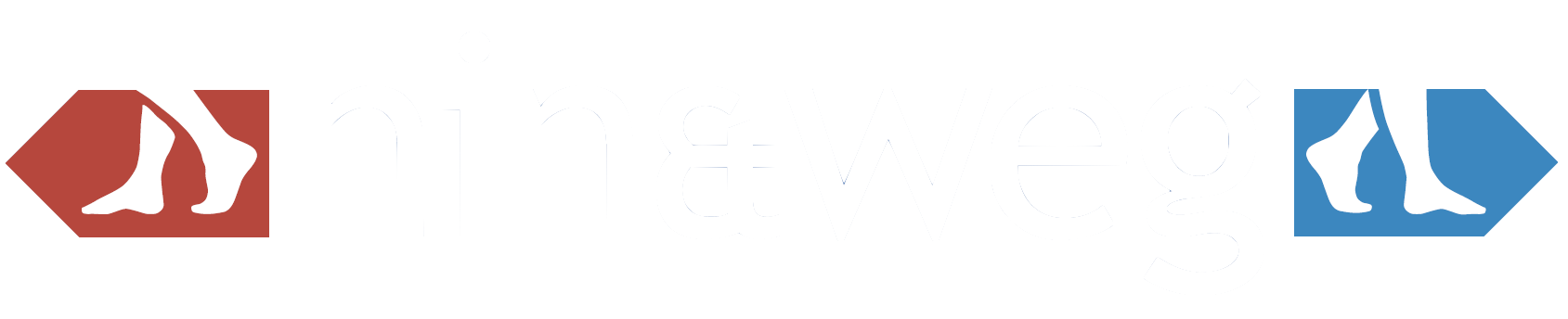 Leibniz Institute for Regional Geography
Vielen Dank!Für mehrere Informationen und Updates besuchen Siewww.hin-und-weg.online
Vielen Dank an die Projektmitarbeiter:innen der letzten vier Jahre:
am IfL: Francis Harvey, Tim Leibert, Eric Losang, Aura Moldovan, Maria Turchenko, Jonathan Gescher, Franz Beensen, Rowenia Bender, Jakob Faust, Sophia Parsiegla, Nicola Simon, Moritz Stegmayer
am Difu: Henrik Scheller, Rüdiger Knipp, Ulrike Wolf und weitere 
am Delphi: Rolf Lessing, Jörgen Kosche und weitere
17.03.2022
hin&weg-Konferenz
17